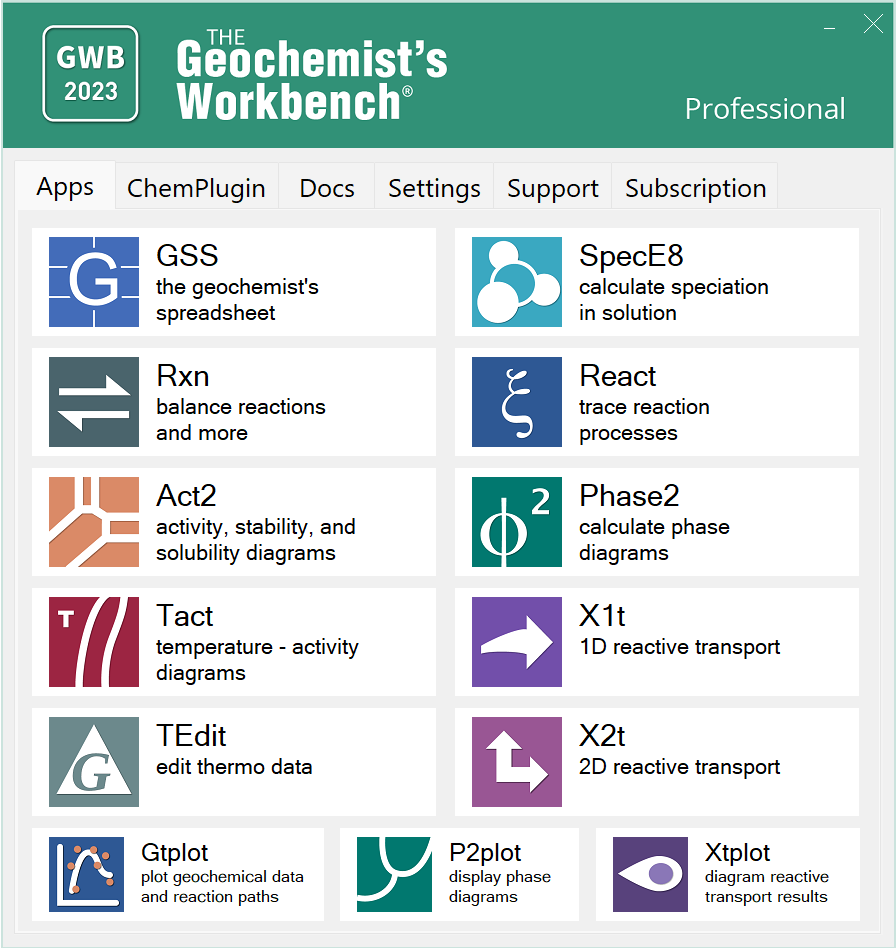 All the GWB programs in one place
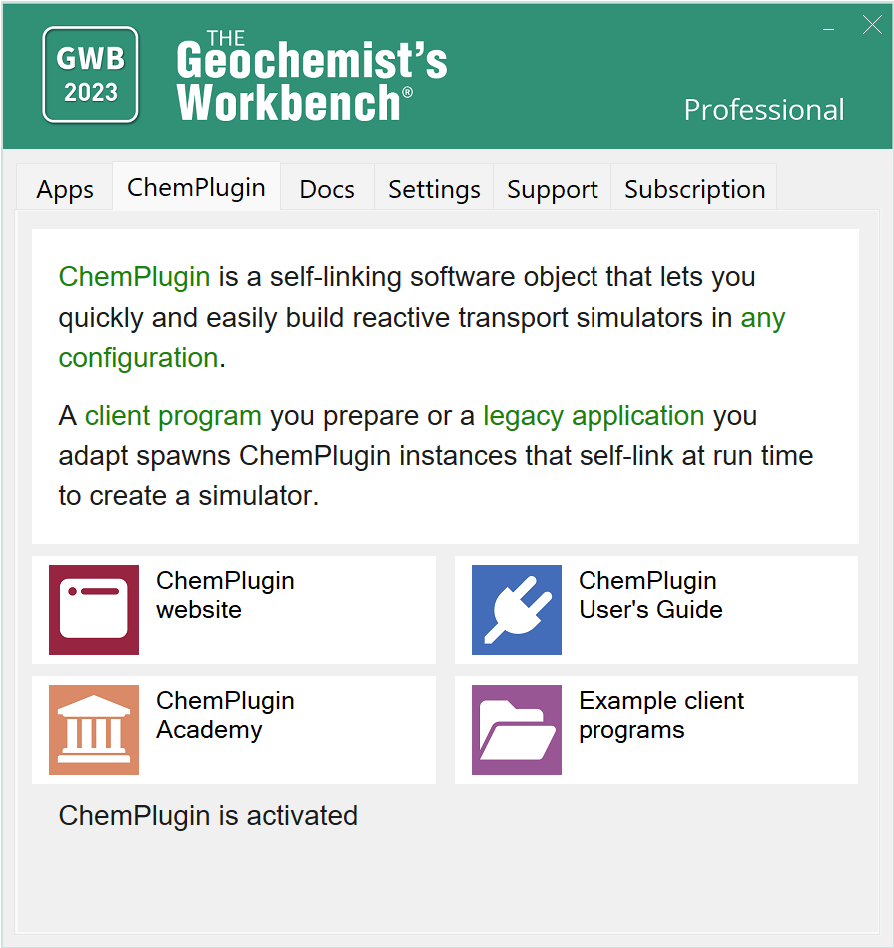 Access ChemPlugin clients, website, and User’s Guide
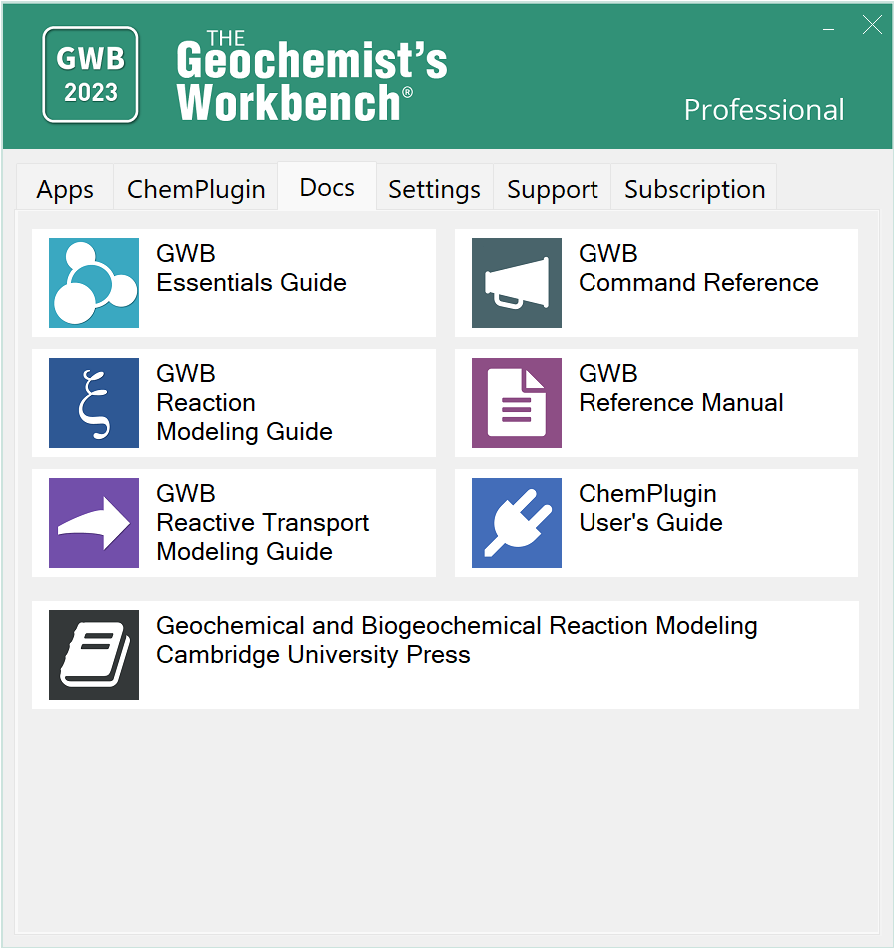 Read the User’s Guides
Theory and fully-worked GWB examples
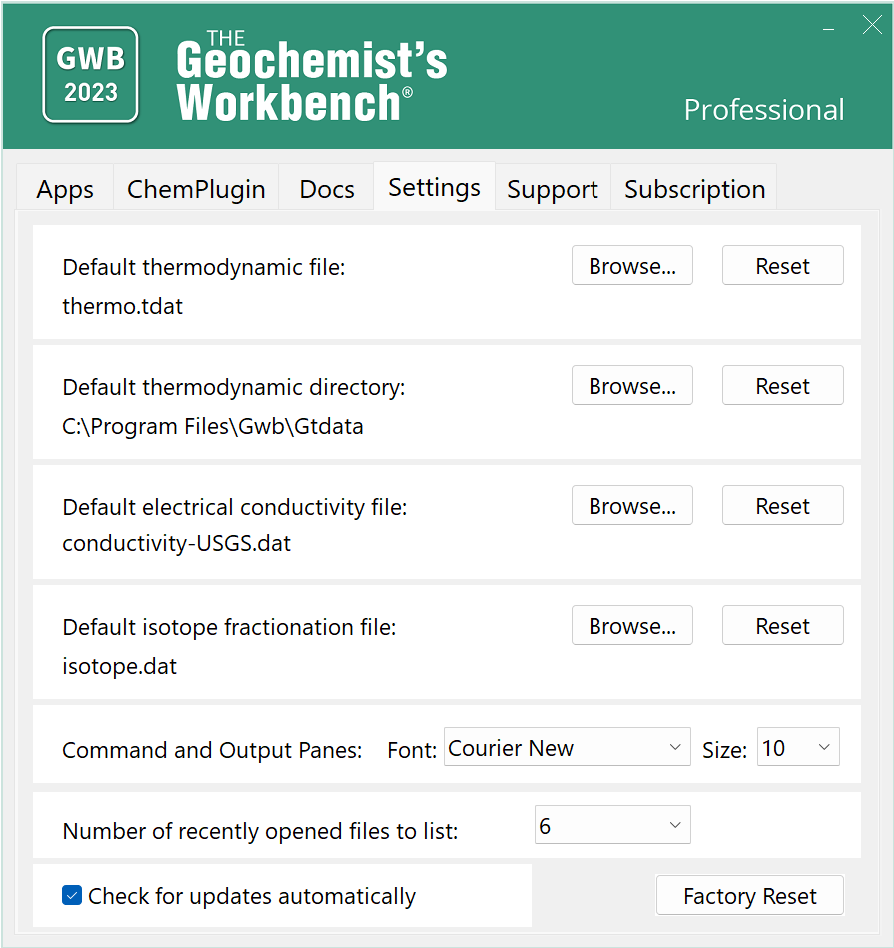 Configure your settings in one place
Activate GWB, download datasets, GWB.com, YouTube, Updates, and more
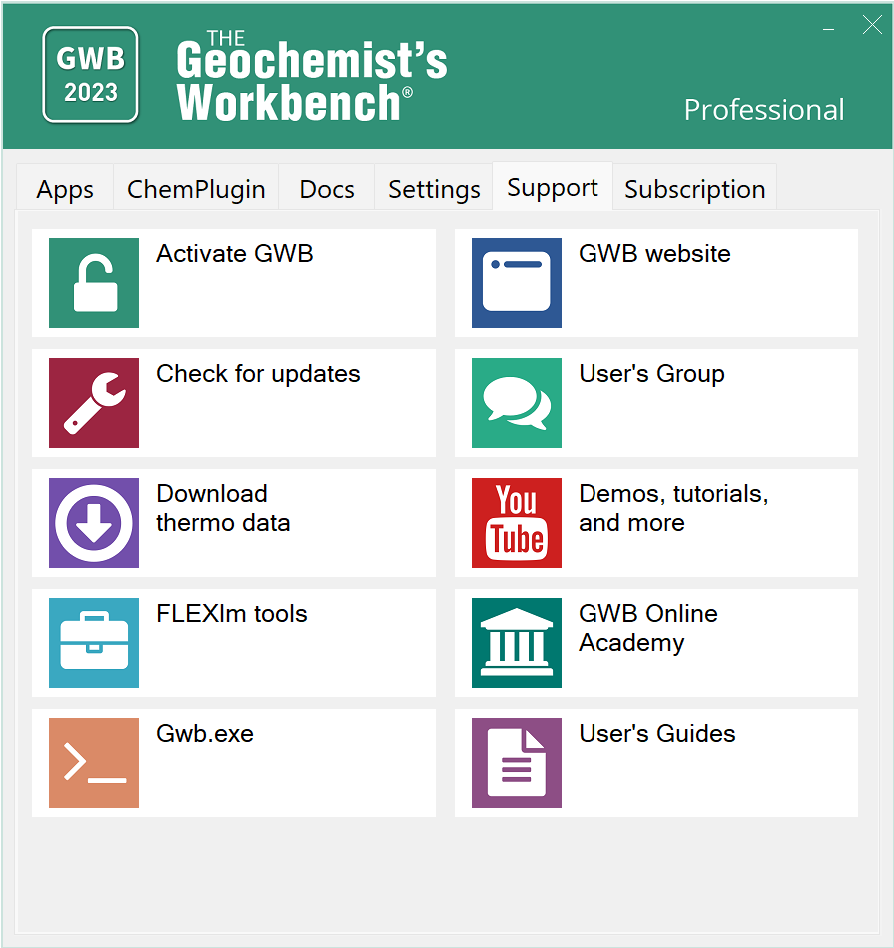 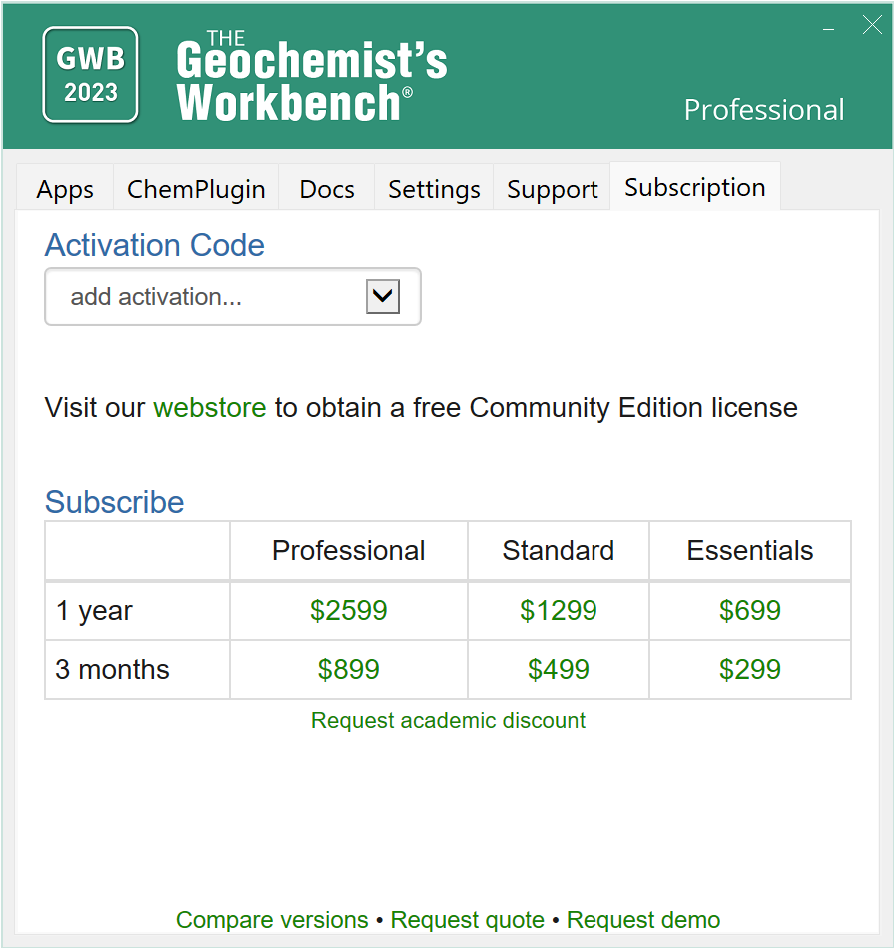 Subscribe to GWB, Upgrade options, request academic discount